Procedures & Expectations for Ms. Torres
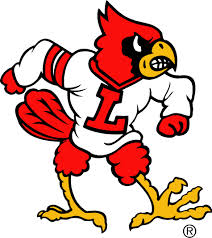 LIVE
LOVELEARN
Expectations!!
Have all appropriate materials and supplies at your desk and be seated when the bell rings. 
Respect the people, equipment, and furnishings of D4. 
Have a positive attitude
Do the required work so that you can learn. 
Lying and stealing are never acceptable
Procedures
Entering the Room
Getting your Attention
Come into the room quietly 
Use this time to sharpen your pencil
Go immediately to your seat
Take out your materials
Turn in work  and/or begin the warm-up
In order to get your attention I will usually count down from 5 to 1 
By the time I get to one everyone should be quiet and ready to listen
Procedures
Materials
Bathroom
Treat everything in this room with respect
Scissors, glue, hole punch and pencil sharpener are in the back of the classroom. 
You can get up at any time to grab something if you  need it for your assignment.
No ONE is allowed to go to the bathroom for the first 30 minutes of class and the last 15 minutes of class
Only 4 people per class period are allowed to use the restroom
Shared VisionLive, Love, Learn
Consequences (if you choose to NOT follow the rules)
Rewards (if you choose to follow expectations)
Verbal Warning
Seat Change
Time Owed After Class, Break, or After School
Detentions with Learning Facilitator
In-school
Contact with Parent/Guardian
Behavior Contract
Verbal Praise
Tasty Treats
Structured Free-Time
Prize Box
Cardinal Cards
KNOWLEDGE
Electronics: It is a privilege not a right to use in my class
Usage
Consequences
Take notes
Take pictures of notes or power points
Research information
Email 
Any other teacher approved reason
1st warning
2nd confiscate for remainder of period
3rd confiscate for day
4th turn into office and parent has to come get it
5th electronic is banned from use in classroom
Headphones are only to be used during independent learning
Assignments
Turning in Work
Testing
All work is to be turned into the wire tower 
Put your assignment in the correct block 
		OR
Email the work, Share work with me in google drive, google classroom 
Work will be either graded during the block or by the next class meeting.
Choose the test you need from the black bin
Bring the test to me for my initial then begin the test
After taking the test return to me for the second initial THEN turn in the wire tower. 
If the test is electronic notify me that you are ready and I will assign a seat and release you